Figure A1. Stacked receiver functions from station GRA1 for every year between 1980 and 2004. Data were high-pass ...
Geophys J Int, Volume 174, Issue 1, July 2008, Pages 351–376, https://doi.org/10.1111/j.1365-246X.2008.03767.x
The content of this slide may be subject to copyright: please see the slide notes for details.
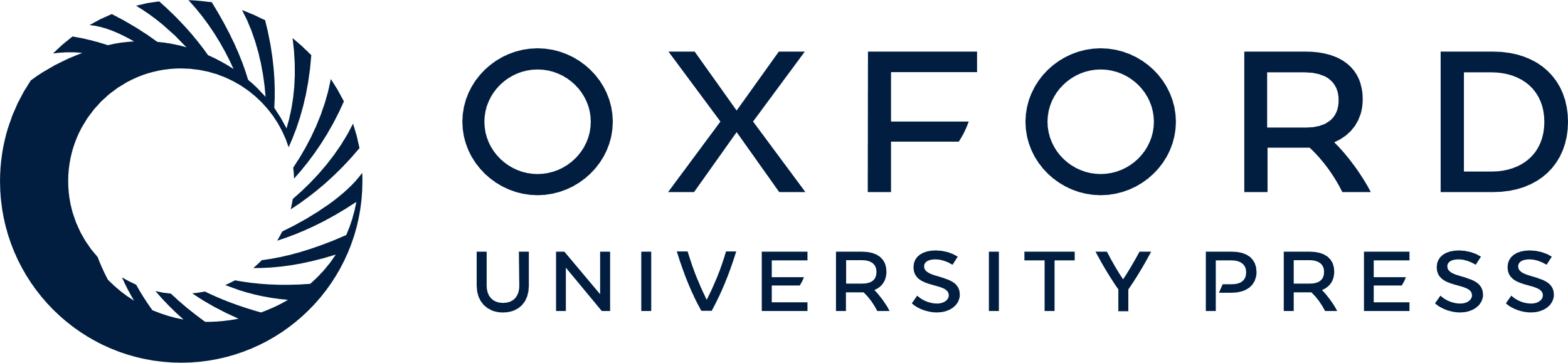 [Speaker Notes: Figure A1. Stacked receiver functions from station GRA1 for every year between 1980 and 2004. Data were high-pass filtered with 50 s corner period in the time range −20 to 35 s delay time and band-pass filtered (corner periods 5–50 s) from 35 to 90 s delay time, respectively (see also Fig. A2).


Unless provided in the caption above, the following copyright applies to the content of this slide: © 2008 The Authors Journal compilation © 2008 RAS]